Rozvoj inovatívnych foriem vzdelávaniana Univerzite Mateja Bela v Banskej BystriciITMS 26110230077
Úloha a význam DT vo vzdelávaní
Ing. Dana Horváthová, PhD.
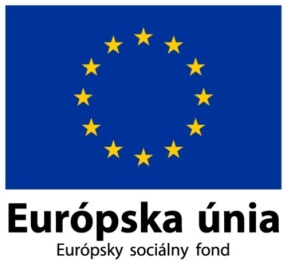 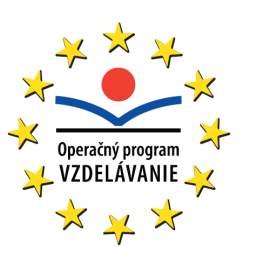 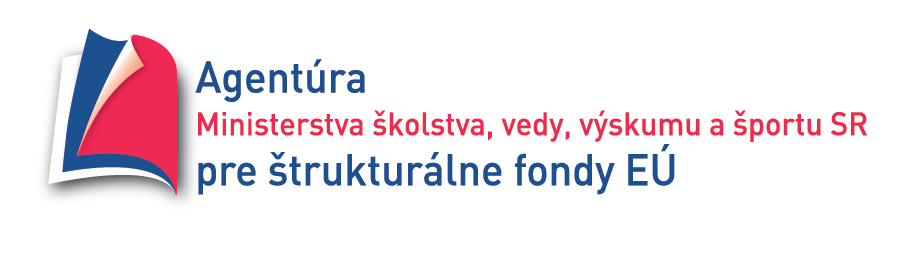 Moderné vzdelávanie pre vedomostnú spoločnosť/Projekt je spolufinancovaný zo zdrojov EÚ
Úvod
Kalaš (2010) v kontexte pojmového vymedzenia odôvodňuje príčinu terminologickej rôznorodosti v rozdielnych pohľadoch na technológie. Samotné technológie predstavujú podľa jeho slov informačné a súčasne aj konštrukčné médium. 
Pojem informačných a komunikačných technológií (IKT) poukazuje na technický aspekt, teda na to, že technológie sú výpočtové a komunikačné prostriedky, postupy a informačné zdroje, späté so zameraním na spracovávanie informácií, čo predstavuje prvý z pohľadov na technológie. 
Úlohou technológií ako konštrukčného média je pomáhať jednotlivcom tvoriť, skúmať, objavovať či vyjadriť myšlienky, teda komplexne sa rozvíjať. V kontexte oblasti vzdelávania a výchovy sa pojem digitálnych technológií javí ako príznačnejší.
Digitálne technológie v predškolskom veku.
Mediálna výchova - je celoživotný, systematický a cieľavedomý proces získavania mediálnych kompetencií a zvyšovania úrovne mediálnej gramotnosti, ktorého hlavným cieľom je podporovať zodpovedné využívanie médií a rozvíjať kritické postoje vo vzťahu k mediálnym obsahom s dôrazom na morálne princípy a humanizmus. 

Deti by sa v rámci mediálnej výchovy mali naučiť v predškolskom veku primerane poznávať mediálny svet a orientovať sa v ponuke im určenej, primerane ich veku by sa im mali vysvetľovať mediálne posolstvá s dôrazom na ich osobnostný rast a mali by spoznávať rozdiely medzi fikciou a skutočným svetom zobrazovaným v médiách.
Kto je informačne a  digitálne gramotný?
Podľa Kalaša je informačne a digitálne gramotný ten, čo aktívne:

dokáže využívať nové digitálne technológie v pedagogickom procese, 
používať informačné zdroje a informačné nástroje na riešenie problémov, 
kriticky hodnotiť edukačný a pomocný softvér, 
dokáže používať, tvoriť, hodnotiť a upravovať elektronické materiály,
rozumieť spoločenským aspektom informatizácie spoločnosti a dôsledkom       používania moderných digitálnych technológií,
efektívne používať nové digitálne technológie,
dokáže plánovať, hodnotiť a rozvíjať digitálnu gramotnosť svojich detí,
vie využívať digitálne technológie na podporu poznávacieho procesu hendikepovaných detí,
Aké sú možnosti rozvíjania DT v predškolskom veku
Dieťa v predškolskom veku sa učí napodobňovaním a prenáša do svojich hier situácie, s ktorými sa denne stretáva  a preto sa v detských hrách veľakrát objavuje telefonovanie z mobilu, práca na počítači, fotografovanie a iné. 

Taktiež dokáže využívať jednoduché programovateľné hračky napríklad Bee-Bot, vďaka ktorej si hravou formou osvojuje schopnosť orientácie v priestore, s radosťou nahráva svoje výpovede, alebo spev na diktafón, alebo iný nahrávač, využíva mikrofón, vie si pustiť DVD prehrávač, PC hry.
Výučbové softvéry a digitálne hračky v materskej škole
Uvádzame niekoľko didaktických technologických pomôcok, ktoré sú certifikované na prácu s deťmi predškolského a školského veku. 
Používanie takejto formy digitálnych technológií je pre deti prínosné a rozvíja ich osobnosť. 
Deti by mali riešiť interaktívne úlohy v detských edukačných softvéroch, mali by to zvládnuť na základe napodobnenia a slovných inštrukcií pedagóga, resp. dospelého.
Programovateľný robot – včielka Bee-Bot
nástroj na rozvíjanie schopností plánovania, tvorby postupu pre riešenie jednoduchých problémov. 
ideálna pre rozvíjanie logického myslenia a metakognitívnych zručností u detí. 
vhodný výučbový nástroj pre výučbu základov programovania, programovacích jazykov, informatiky a matematiky pre najmladších žiakov. 
pomáha rozvoju kompetencií vo všetkých oblastiach vzdelávania.
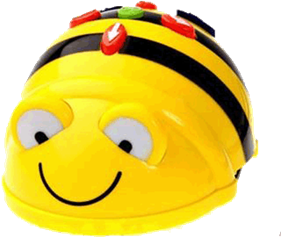 Funkcie včielky Bee- Bot
Pamäť na 40 krokov
Tlačidlá na programovanie a ovládanie
Zvukové a svetelné efekty potvrdzujúce inštrukcie
Pohyby včielky: dopredu a dozadu v 15 cm krokoch, otáčanie vľavo a vpravo o 90°
Zastavuje a po prejdení celej dráhy zahúka
Najdlhšia cesta pre Bee-Bota pozostáva zo 40 krokov alebo, otočení
Umožňuje tvorenie vlastných rozhodnutí: Ovláda sa farebnými tlačidlami na chrbte hračky. Stláčaním oranžových tlačidiel so šípkami dieťa plánuje plán cestu pre hračku. Po zadaní celej cesty  dieťa stlačí zelené tlačidlo GO.
Bee-Bota dieťa programuje - zadáva postupne príkazy pomocou ktorých krok za krokom postupuje pri riešení konkrétneho problému, podľa svojich volieb.
Včielka Bee-Bot
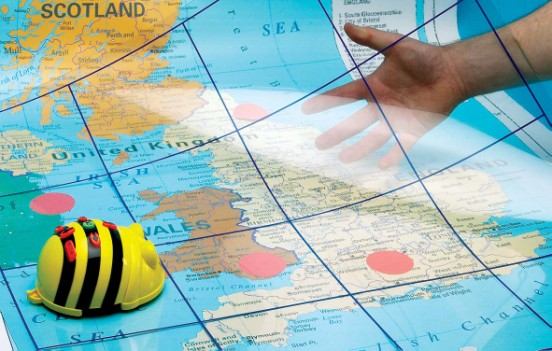 Interaktívna tabuľa
moderná pomôcka na zefektívnenie vyučovania a prezentácií s dôkladným využitím IKT. 
elektronické zariadenie, umožňujúce živo-interaktívne pracovať s PC priamo z tabule klikaním na premietaný obraz interaktívnym perom. Perom dopisujete kamkoľvek - do premietaného obrazu - odrážky, zvýraznenia, popisy, a pod. Perom dopisujete do vopred pripravených a premietnutých zadaní. 
Všetky deti majú prehľad o vykonávaných úkonoch, môžu sa zapojiť. Pre prácu s interaktívnou tabuľou existuje množstvo zaujímavých interaktívnych výučbových softvérov, ktoré sú zamerané napr. na: živú prírodu, domáce zvieratá, matematiku, prírodné spoločenstvá, hudobné nástroje, ovocie a zeleninu, dopravné prostriedky , kreslenie
Počítač a edukačné programy pre deti v materskej škole
Počítač je didaktickým prostriedkom. Cieľom využívania počítača v MŠ nie je zoznamovať deti s jeho obsluhou, ale využívať ho ako jednu z nových metód, ktorá môže spestriť predškolské vzdelávanie. Pre vzdelávanie sú podstatné počítačové hry, programy a ich obsah. 

Počítač v edukačnom procese materskej škole chápeme ako:
 
pracovný nástroj učiteľa a učiaceho sa dieťaťa,
predmet vzdelávacieho procesu,
prostriedok na podporu a riadenie vzdelávacieho procesu osvojovania poznatkov
prostriedok automatizovaného informačného a riadiaceho procesu
Relevation - Natural Art
Je to kresliaci program, kde si deti vyskúšajú prácu s myšou. Svoje kresby môžu doplniť o pečiatky na rôzne témy, ktoré sú umiestnené na pravej lište. Deti majú na výber kresbu štetcom, voskovým pastelom alebo drevenou ceruzkou. Porovnávajú rozdiel v stope pri použití rôznych materiálov. 

Pohyby myšou:	
deti si najprv skúšajú ako paralelne sa pohybuje myš spolu s kurzorom /doprava, doľava, hore, dolu/. 
postupne si to deti skúšajú ľubovoľným smerom – krúživé pohyby
deti zadávajú dieťaťu pri PC polohu kurzora a ono pokyn vykonáva
kliknutím na ľavé tlačidlo myši si dieťa vyberá na ľavom paneli s nástrojmi farbu
učí sa naviesť kurzor na želanú farbu a naniesť ju na prázdny „papier“
Relevation - Natural Art
Deti môžu postupne prejsť jednotlivými aktivitami na zvládnutie programu a začať využívať možnosti kreslenia v programe „Natural Art“. Úlohou detí je stvárnenie vlastných predstáv v kresliacom programe na PC. 

Práca na programe rozvíja u detí:
začiatky počítačovej grafiky, stvárnenie predstáv pomocou PC
jemnej motoriky, zlepšuje motorickú a vizuálnu koordináciu.
tvorivosť
Relevation - Natural Art
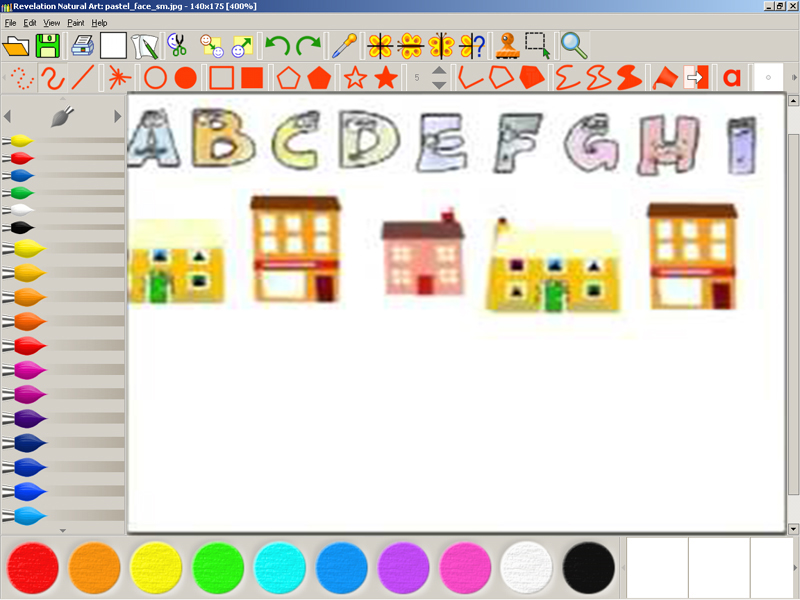 CD ROM „Cirkus šaša Tomáša“
softvér zameraný predovšetkým na rozvoj matematických predstáv. 
veku primeraný a zohľadňuje aj rozumovú vyspelosť dieťaťa, nakoľko úlohy sú rozdelené do rôznych úrovní obtiažnosti. 
Zvukové spracovanie je slovenské a celým programom dieťa sprevádza. 
Zadáva úlohy, hodnotí, povzbudzuje, upozorňuje na nesprávne splnenie. 
Obsahuje niekoľko edukačných programov
„Cirkus šaša Tomáša“ obsahuje
Rozstrihané obrázky
Využitie:  v matematických predstavách - skladanie podľa predlohy, hľadanie rozdielov, kombinovanie, riešenie problémovej úlohy, v prosociálnej výchove - vyjadrenie pocitov a nálad, v jazykovej výchove - počúvanie s pochopením významu, vymýšľanie dôvodu, prečo sa tak cíti, tvorivé riešenie problémov.
 
 Zmrzlinová prestávka
Využitie: v matematických predstavách - hľadanie ciest v priestore, rozvoj základov logického myslenia, upevňovanie znalosti farieb, určovanie počtu, zdravotná výchova - zdravá výživa.

Jahodová záhrada
Využitie: v matematických predstavách - orientácia v priestore, pravo-ľavá orientácia, pamäť, postupnosť, v rozvíjaní poznania - ovocie - zelenina, starostlivosť o rastliny, životné prostredie, ročné obdobie - jeseň - zber úrody

Tomáš, poštár vo farebnom kráľovstve
Využitie: v matematických predstavách - plánovanie, orientácia v priestore, znalosť farieb, porovnávanie
„Cirkus šaša Tomáša“
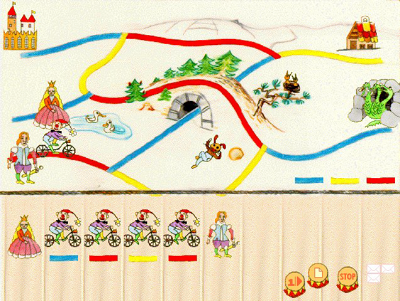 Maľovanie pre deti (určené pre MŠ a 1. stupeň ZŠ)
Tento titul je vynikajúcim spôsobom navrhnutý tak, aby stimuloval detskú predstavivosť, obrazotvornosť a rozvíjal koordináciu pri práci s myšou. 
Okrem voľných možností kreslenia ponúka deťom i veľké množstvo preddefinovaných úloh, rozdelených podľa náročnosti do 3 kategórií (Predškoláci, Prváčikovia, Druháčikovia). 
Každá kategória obsahuje 50 úloh, program teda ponúka celkovo 150 úloh.
Detský kútik 1- 5
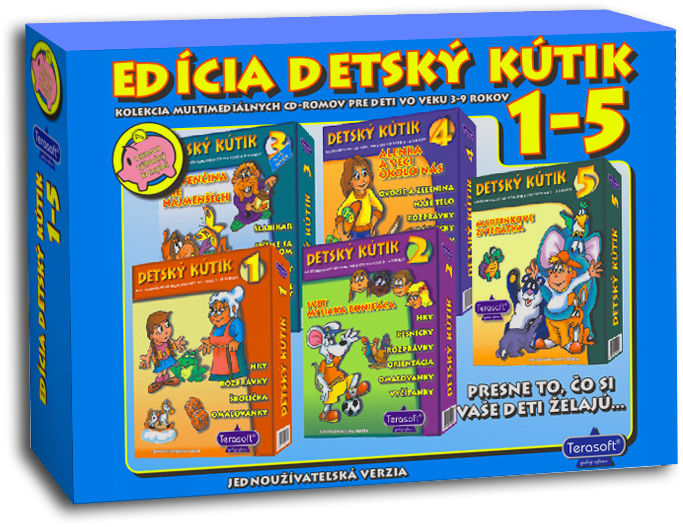 Detský kútik 1
Titul je určený predovšetkým prváčikom, ktorí si v ňom precvičia znalosti farieb, čísel aj písmen a takisto sa naučia pomenovať základné tvary. 
Získané znalosti si deti upevnia pri hrách rozvíjajúcich ich postreh, schopnosť kombinovať a logicky uvažovať. Titul dopĺňajú maľovanky a šesť klasických slovenských rozprávok.
Detský kútik 2 – Svet myšiaka Bonifáca
zameraný predovšetkým pre menšie deti, teda je plne použiteľný od začiatku prvého ročníka. 
plne nahovorený, t.j. úloha je nielen napísaná, ale aj komentovaná. 
Vo výučbovej časti, zameranej na precvičenie priestorovej orientácie, sa deti formou hry učia pojmom: pred, za, hneď pred, hneď za, vľavo, vpravo, nad, pod, medzi, pri…
CD ďalej obsahuje rozprávky, maľovanky, pexesá, animované rozpočítania a pesničky.
Detský kútik 3 – Slovenčina pre najmenších
Program zameraný predovšetkým na výučbu slovenského jazyka.
Titul pokrýva výučbu čítania a slovenského jazyka v 1. a 2. triede ZŠ. 
Prváčikovia nájdu na CD interaktívny šlabikár, budú vyberať názvy obrázkov, do slov doplňovať chýbajúce písmenká a slabiky.
Okrem veľkého počtu zábavných úloh, zameraných na výučbu čítania, sú pre druháčikov pripravené úlohy zamerané na pravopis i/y v mäkkých a tvrdých slabikách, na doplňovanie hlások a dvojhlások a na precvičovanie slovných druhov.
Detský kútik 4 – Alenka a veci okolo nás
zameraný hlavne na výučbu prírodovedy. 
Zvedavé dievčatko menom Alenka zoznamuje deti so svojou rodinou a vezme ich na návštevu k tete lekárke (časti ľudského tela, osobná hygiena), k strýčkovi, ktorý predáva ovocie a zeleninu (ovocie, zelenina, lesné plody, cudzokrajné ovocie) a deti tiež zoznámi so svojimi obľúbenými zvieratkami (domáce, úžitkové, lesné a cudzokrajné). 
Na spestrenie vyučovania a pre výučbu čítania sú zaradené známe básničky, riekanky a rozprávky. Nechýbajú ani pesničky a hry zamerané na rozvoj logického myslenia a pamäti.
Detský kútik 5 – Martinkove zvieratká
Detský kútik 5 obohacuje vyučovanie o živých prírodninách nielen o fotografie, ale aj o film, dokonca i zvuky niektorých živočíchov. 
Na CD je pre deti pripravená encyklopedická časť, zvieracia školička, zvieracie rodinky (pomenovanie mláďat a ich rodičov), poznávanie zvierat podľa zvuku, vzhľadu a popisu. 
Opäť nechýbajú ani hry, napr. priraďovacie, foto-puzzle, pexesá – všetky ponúkajú mnoho zábavy, uspokojujú detskú zvedavosť a túžbu po poznávaní. 
Hry deti nabádajú k tvorbe otázok a zároveň na ne prinášajú odpovede.
Výučbové pexesá
Titul umožňujúci mnohostranné využitie obľúbenej detskej hry pri výučbe hlavne na 1. stupni ZŠ. 
Odporúčame využitie na hodinách matematiky (číslice, domino, hodiny, tvary a telesá, zlomky), slovenského jazyka (písmenká, vymenované slová), prvouky (odevy, potraviny, zelenina, kvetiny, nábytok, domáce, lesné a cudzokrajné zvieratká, rodina, povolania), prírodovedy (stromy, listy stromov, ovocie, povolania, vtáci, obojživelníci, hmyz, elektrospotrebiče), vlastivedy (národnosti, dopravné prostriedky, dopravné značky, doprava), hudobnej výchovy (hudobné nástroje, zvukové pexesá). 
Celkovo je zaradených 750 obrázkových a 150 zvukových dvojíc.
Matematika pre 1. – 4. ročník ZŠ
Tento program v 13 moduloch obsahuje veľa príkladov zameraných na pamäťové a písomné sčítanie, odčítanie, násobenie a delenie. 
Zaradené sú aj príklady zamerané na orientáciu na číselnej osi, zaokrúhľovanie čísel, rozklady čísel v desiatkovej sústave, porovnávanie čísel, príklady so zátvorkami a ďalšie dôležité tematické celky učiva matematiky 1. stupňa ZŠ.
Matematika – Logické úlohy a hádanky z geometrie
Druhý diel nového radu titulov na výučbu matematiky pre 1. stupeň ZŠ. 
Okrem verzie pre školákov ZŠ, je na CD aj špeciálna verzia, určená pre deti MŠ. 
Celý titul je rozdelený na sedem samostatných častí. 
V každej z nich sprevádza dieťa jedno zvieratko. Pre deti sú pripravené napr. logické hádanky, úlohy zamerané na precvičenie pohybu a orientácie v štvorcovej sieti, vyfarbovanie jednotlivých políčok podľa predlohy, kreslenie súmerných obrázkov, hľadanie rozdielov medzi plánom a skutočnou stavbou, lúštenie tajného písma opičky Paulínky, rozlišovanie geometrických tvarov a telies a určovanie ich názvov.
Angličtina a nemčina pre najmenších (pre 1. stupeň ZŠ)
úspešný titul, ktorý je určený k prvému zoznámeniu sa detí s angličtinou. 
Po spustení programu čaká na deti kúzelná rozprávková krajina, v ktorej so svojimi novými kamarátmi zažijú nejedno veľké dobrodružstvo. 
Počas neho si deti formou rozličných hier aktívne osvoja viac než 250 slovíčok a vetných spojení.
Prostredníctvom digitálnych technológií žiak môže
interaktívnym spôsobom spracúvať a prezentovať informácie,
komunikovať s inými ľuďmi na mieste alebo na diaľku,
vyhľadávať a porovnávať informácie z rôznych zdrojov (rozvoj kritického myslenia),
prezentovať svoju prácu rôznymi spôsobmi, v rôznych situáciách a pre rôzne publikum,
Počítač v edukačnom procese môžeme chápať ako
pracovný nástroj učiteľa a učiaceho sa dieťaťa, 
 predmet vzdelávacieho procesu, 
prostriedok na podporu a riadenie vzdelávacieho procesu osvojovania poznatkov,
Základné didaktické ciele počítača
poskytovanie učebných informácií, 
precvičovanie učiva, 
preverovanie vedomostí,